Warm-up: If you wanted to build an empire that would last for almost 2,000 years, where would you build it? What geography and resources would you need to stand the test of time?

Hint: Think back to how the Ancient Mesopotamians controlled their environment… Why did this help their civilization advance?
A.  Locate and label items on the ancient Egypt map (pg. 89, 103)
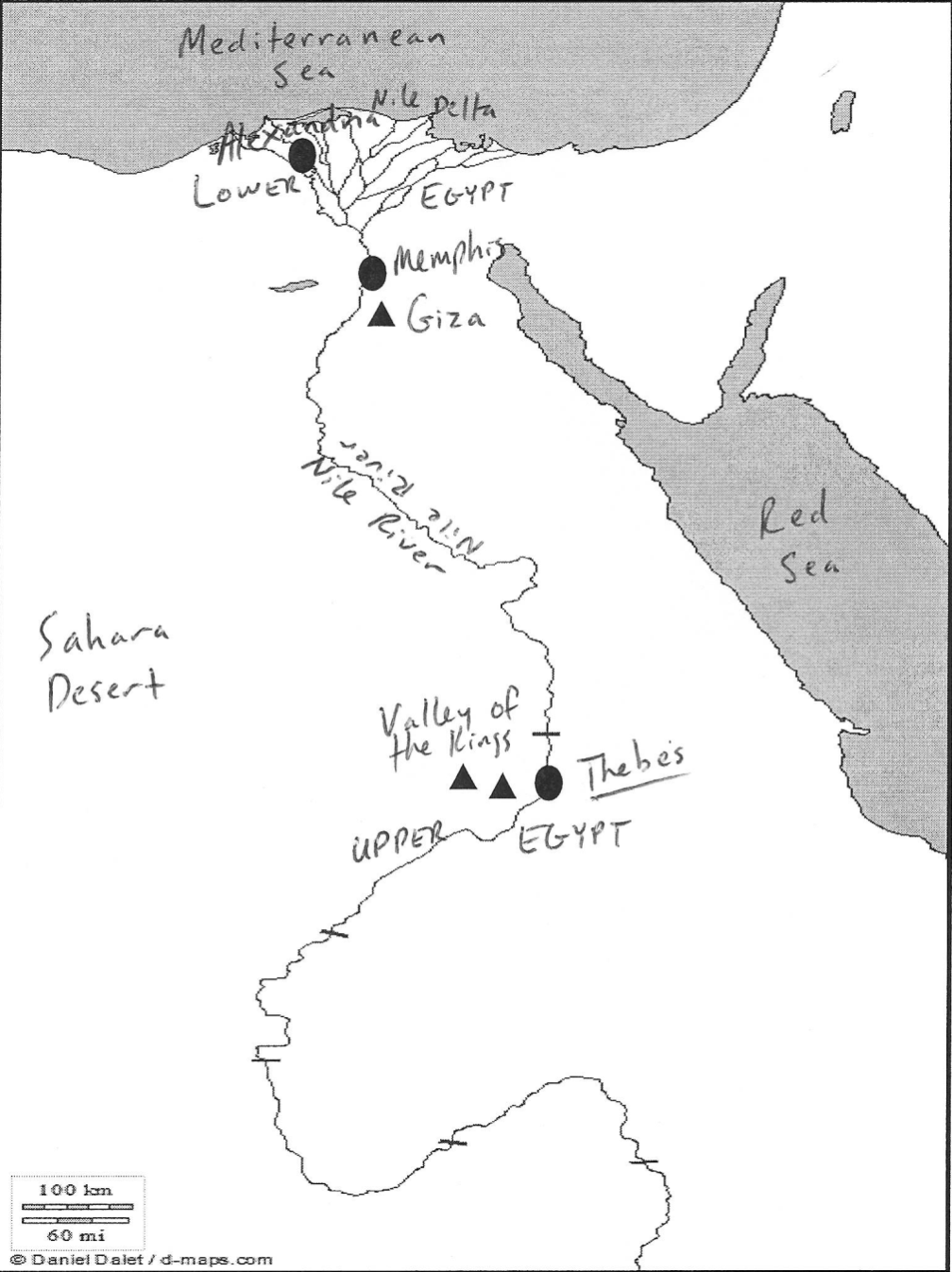 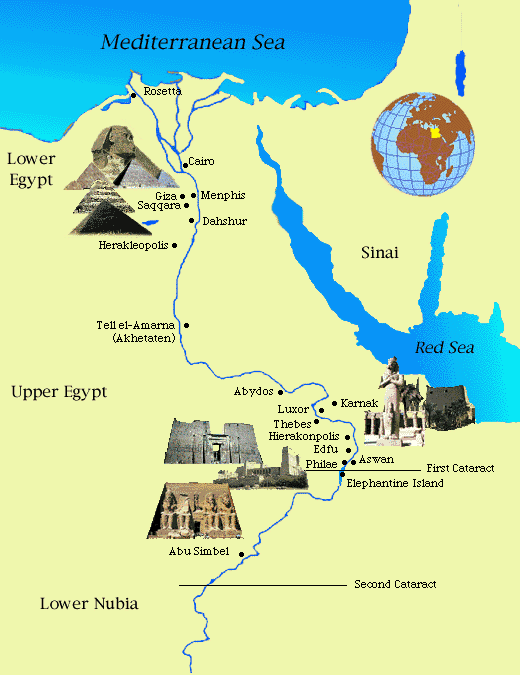 Unit 3:  Ancient Egypt
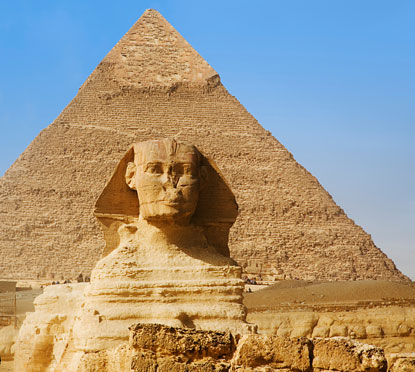 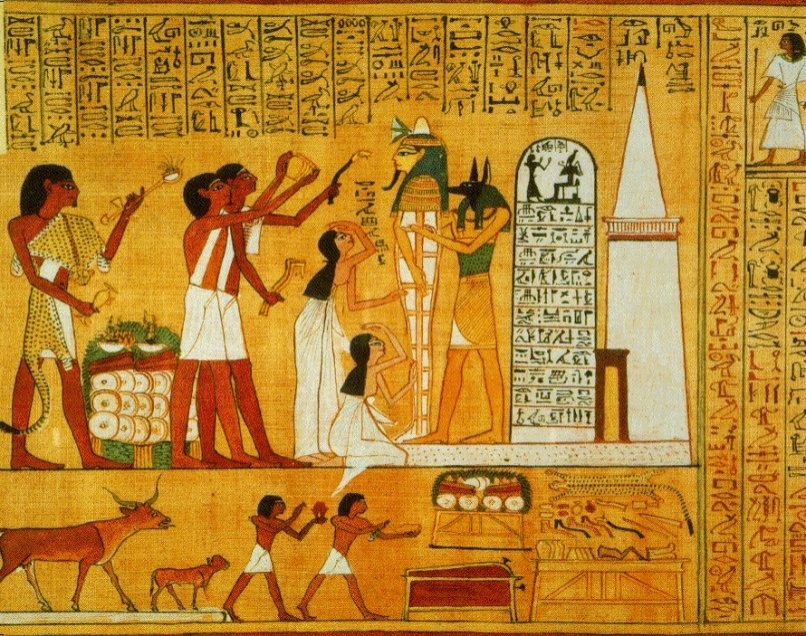 Unit Essential Question: How did the Ancient Egyptians build a civilization that lasted more the 2,000 years, and how do they have an influence on the modern world?




Lesson Essential Question  – How did the geography of ancient Egypt play a role in the development of their civilization?
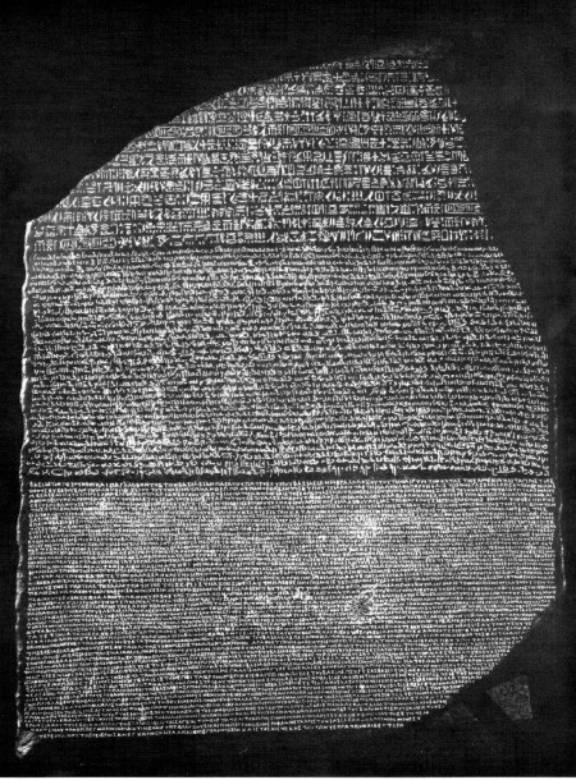 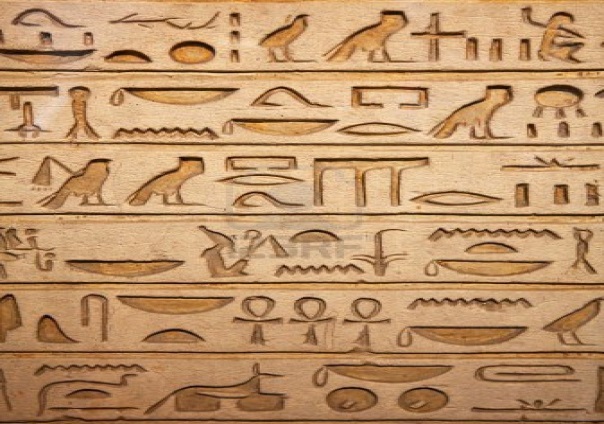 Lesson Essential Question – How did the geography of ancient Egypt play a role in the development of their civilization?
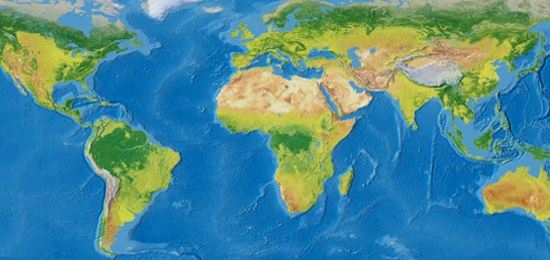 Why It’s Important: Please open your textbooks to page 88
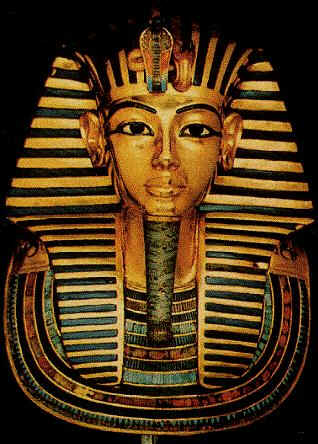 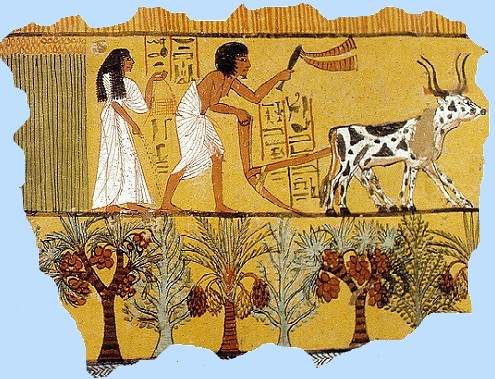 B.  Where did the Egyptians settle?
The Egyptians settled in the Nile River Valley of northeast Africa.
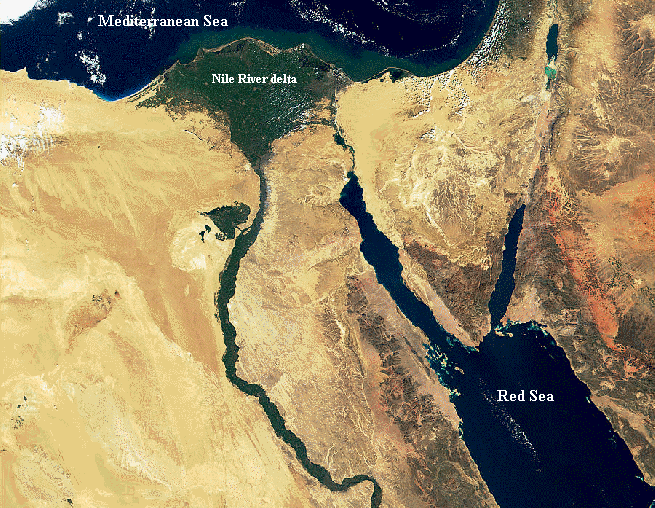 C.  Where did the Egyptians get their ideas?
They most likely borrowed their ideas, such as writing, from the Sumerians.
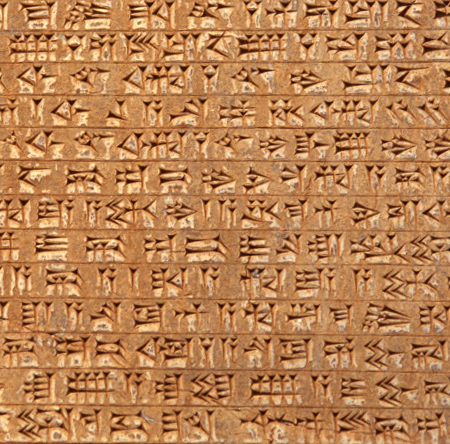 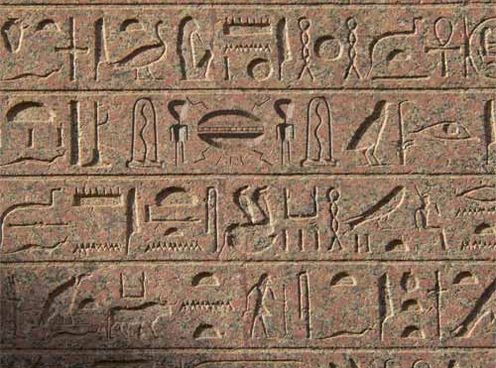 Egyptian Hieroglyphics
Sumerian Cuneiform
D.  What were some differences between Mesopotamia and Egypt?
The Egyptian civilization lasted much longer than the city-states and empires of Mesopotamia.
While the people of Mesopotamia fought amongst one another, Egypt grew into a rich, powerful, and unified kingdom.
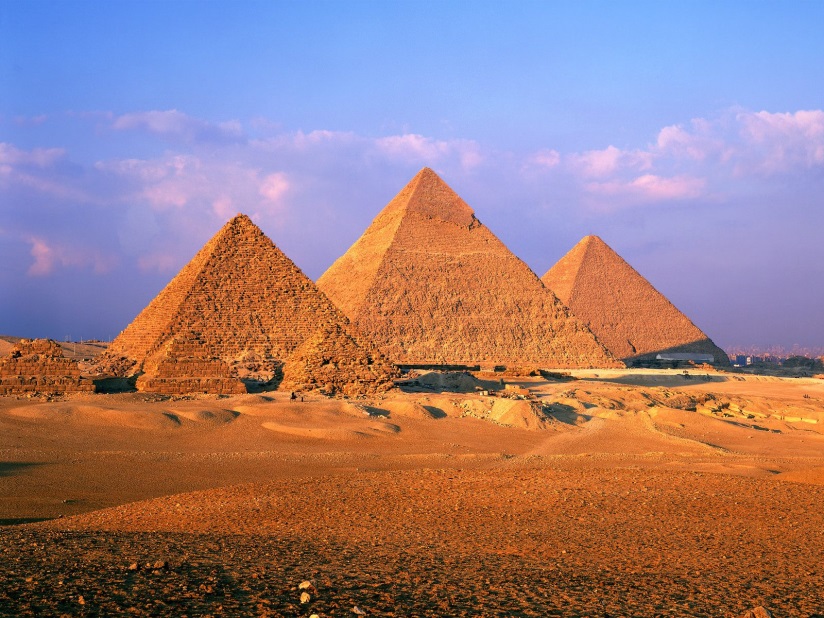 Comparison with Mesopotamia
Directions: Use your guided notes and prior background knowledge to answer the following questions in at least one complete paragraph. A paragraph is 5 complete sentences. Give me specific details. Please use lined paper and staple it to this rubric when you are finished.
** How was the geography of Egypt similar to that of Mesopotamia? From what you recall from our previous unit on Mesopotamia, how does geography play a role in the development of civilization? (Think about how the Mesopotamians controlled their environment) -- After answering these questions, tell me why the Egyptian empire remained unified much longer than the different empires of Mesopotamia? (Look in your guided notes!)**
The Nile
Lesson Essential Question – Why was the Nile River important to ancient Egyptian civilization?
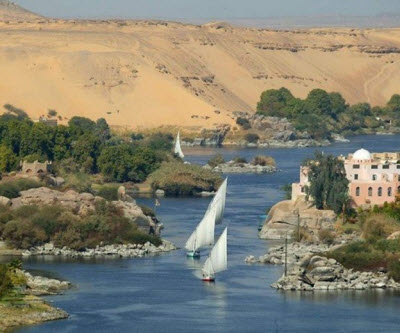 E.  Describe, or tell me about, the Nile River.
The Nile River flows north from the mountains of central Africa to the Mediterranean Sea.
The river cuts a narrow, green valley through the desert.
Shortly before it reaches the sea, it forms a fan-shaped area of fertile land called a delta.
E.  Describe, or tell me about, the Nile River.
Define delta – fan-shaped area of fertile land
Most ancient Egyptians lived in the delta.
For a long time, they were protected from foreign invasion by the desert, the sea, and waterfalls called cataracts.
Define cataracts - waterfalls
E.  Describe, or tell me about, the Nile River.
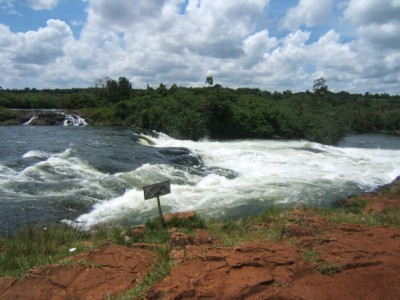 F.  What advantage did the Egyptians have over other river valley civilizations?
Every July the Nile would flood.
When the flood waters went down, it left behind rich soil to grow crops.
G.  How did the Egyptians water their crops during the dry season?
The Egyptians dug out bowl-shaped holes called basins.  They used a machine called a shadoof to lift water from the Nile to the basins.
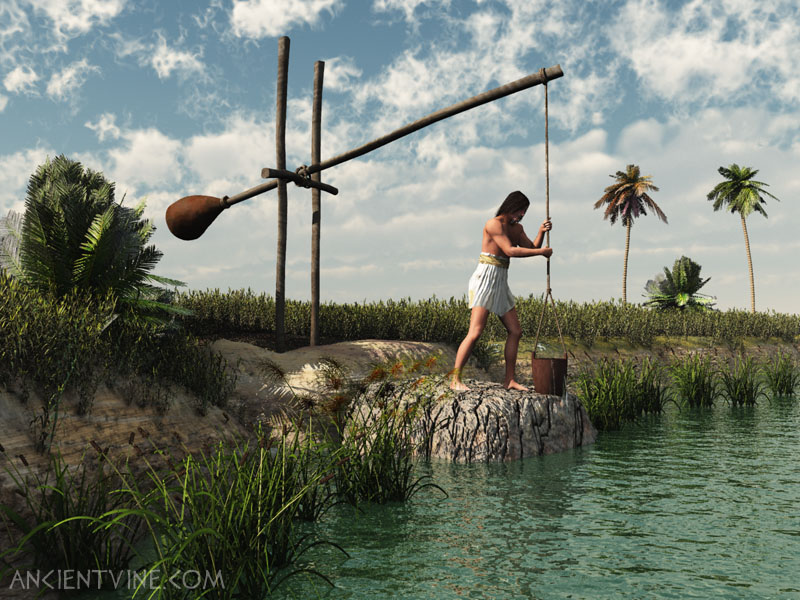 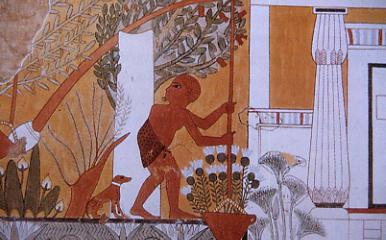 H.  Define shadoof –
a machine used to raise water
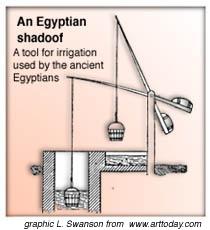 The Old Kingdom
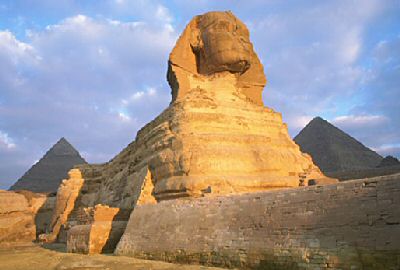 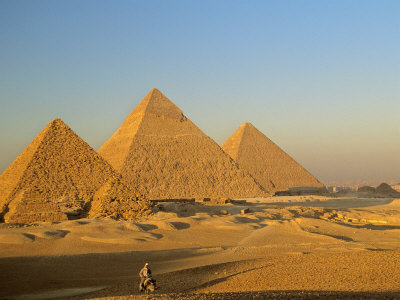 I.  What was Egypt like at first?
At first, Egypt was made up of two kingdoms.
One was Upper Egypt, which lay in the southern part of the Nile River valley.
The other was Lower Egypt, which lay in the north delta.
J.  Who was Narmer and what did he do?
Narmer was king of Upper Egypt.  
He led his armies north into the delta.  He conquered Lower Egypt and married one of its princesses, uniting the two kingdoms.
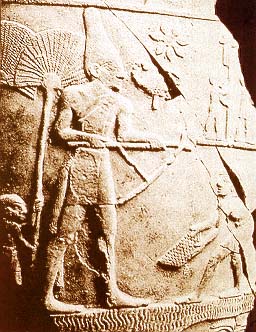 K.  Describe Narmer’s crown.
Narmer wore a double crown, the high white one of the south and the shallow red of the north
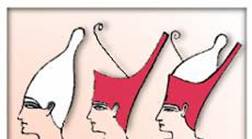 L.  What was Narmer called?
“Lord of Upper and Lower Egypt”
“Wearer of Both Crowns”
“Lord of the Two Lands”
M.  Where was Narmer’s new capital?
Memphis, on the border of Upper and Lower Egypt
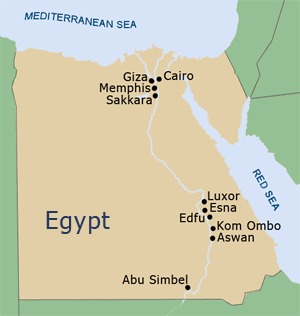 **This when the Old Kingdom begins.  Narmer was not in the Old Kingdom.**
Lesson Essential Question  – How did culture change throughout the three kingdoms?
N.  When did the Old Kingdom start and how long did it last?
The Old Kingdom started around 2600 B. C. and lasted about 500 years.
O.  Describe the following parts of ancient Egypt.
1.  Cities
During the Old Kingdom, cities became centers of religion and government.
Kings, priests, government officials and artisans lived there.
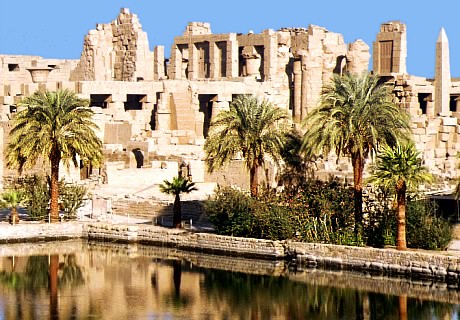 O.  Describe the following parts of ancient Egypt.
2.  Egyptian Estates
Most Egyptians did not live in cities.
The lived in large estates along the Nile.
The rich Egyptians who owned the estates lived in wood and brick houses with beautiful gardens and pools.
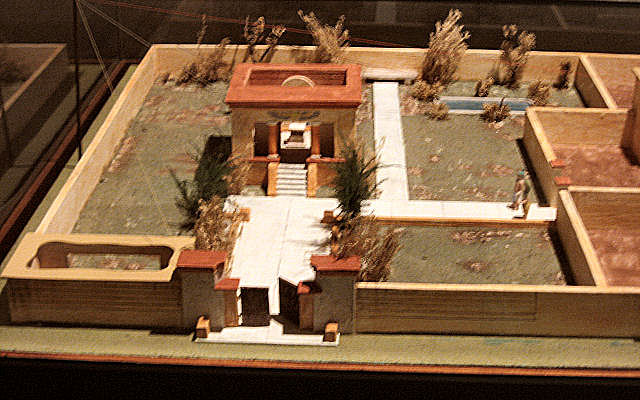 O.  Describe the following parts of ancient Egypt.
2.  Egyptian Estates
Walls were painted with brightly colored paintings that showed scenes of daily life.
A household was made up of an owner’s family, servants, and artisans.
The artisans were hired to build boats, weave linen, and make tools and pottery.
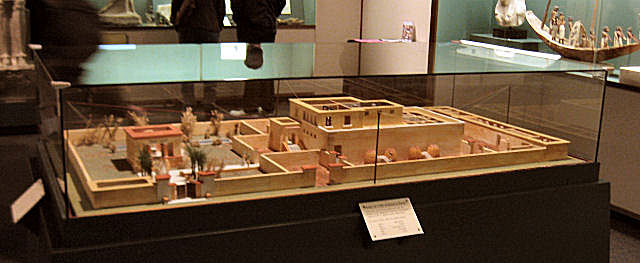 O.  Describe the following parts of ancient Egypt.
3.  Farmers
  Most Egyptians, however, were farmers, who lived in villages on the estates.
  At first, their houses were made of reeds and mud.
  Later, they were made of sun-dried, mud-brick.
  These houses had usually had one room with a roof made of palm leaves.
  They were built on high ground so that they would safe from the yearly flood.
  Egyptian farmers worked in the fields and took care of the cattle.  
  When they were not farming, they built monuments, dug ditches, and repaired roads.
The Pharaoh
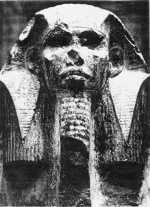 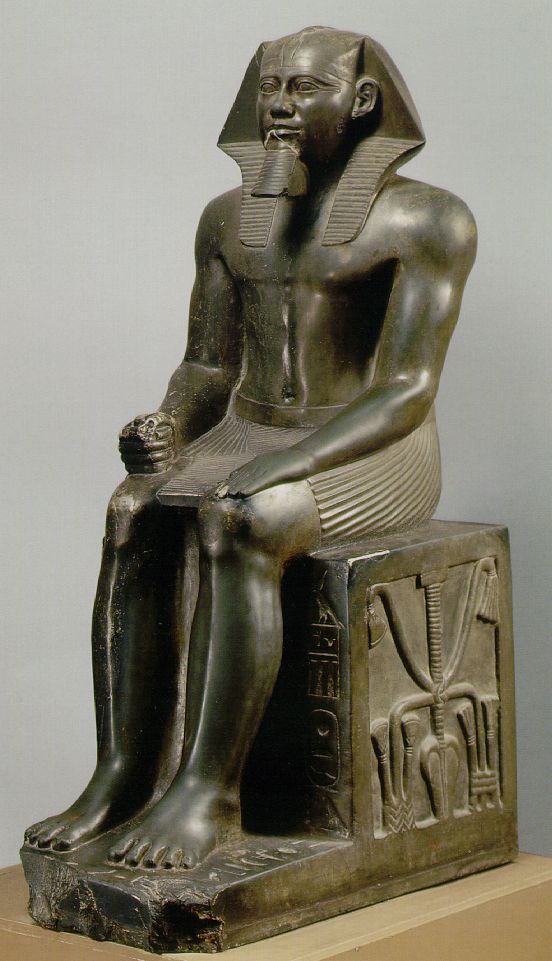 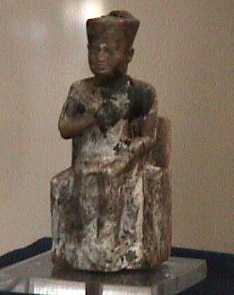 P.  Define pharaoh –
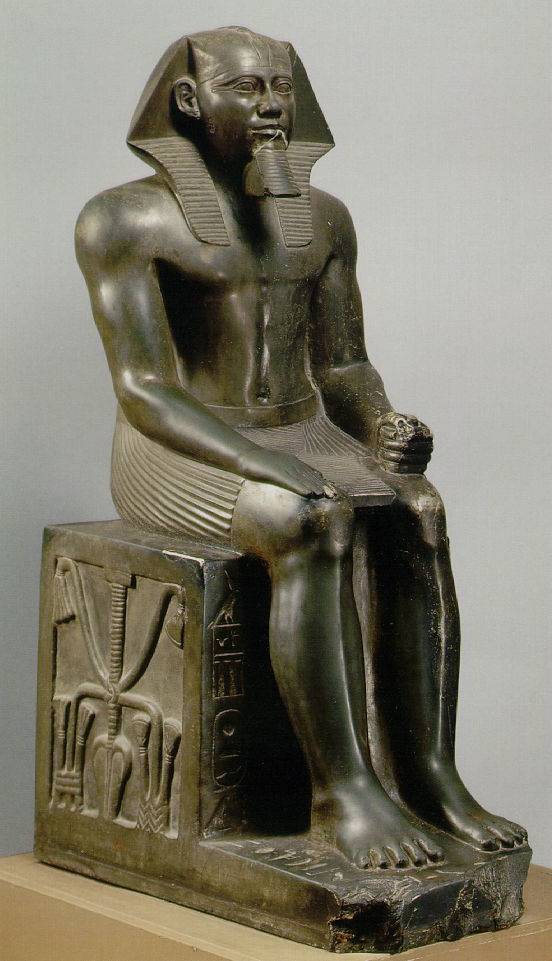 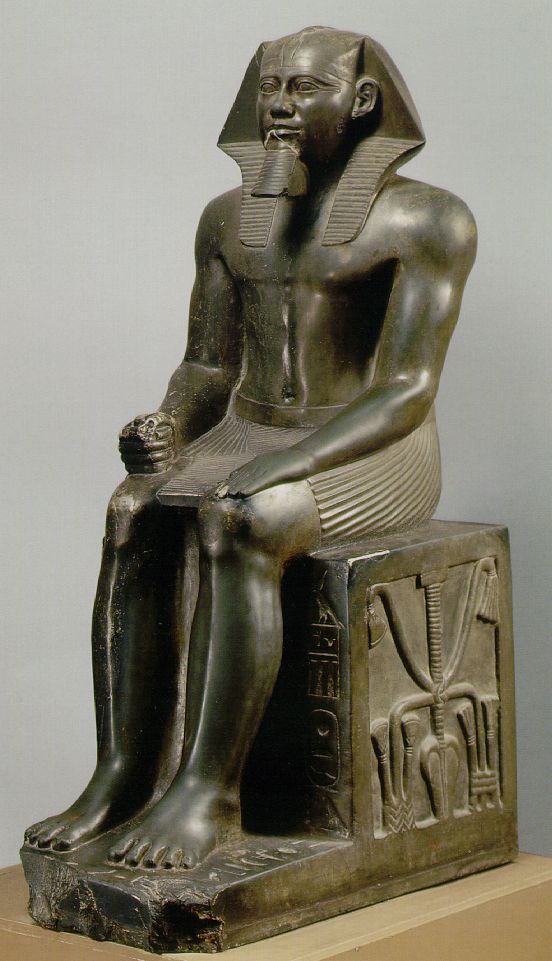 Egyptian ruler
Q.  How did the Egyptians view the pharaoh?
He was a ruler, a priest, and a god.
R.  How did the pharaoh take care of the land?
The pharaoh owned all the land of Egypt, but he gave gifts of land to the rich and to priests.
The pharaoh saw that dams and irrigation canals were built and repaired.
He also ordered the building of brick granaries, or buildings for storing grain.
Granaries were used to store grain from good harvests so people would not starve in times of bad harvests.
S.  What were the other responsibilities of the pharaoh?
The pharaoh chose all government officials.
They made sure taxes were gathered and building permits were given out.
They traded with other lands and their word was law.
T.  How was the pharaoh treated?  Give some examples of what the Egyptians did to honor them.
Pharaohs were treated with great respect.  When pharaohs appeared in public, people played music on flutes and cymbals.  They bowed and “smelled the earth,” or touched their heads to the ground.
The Pyramids
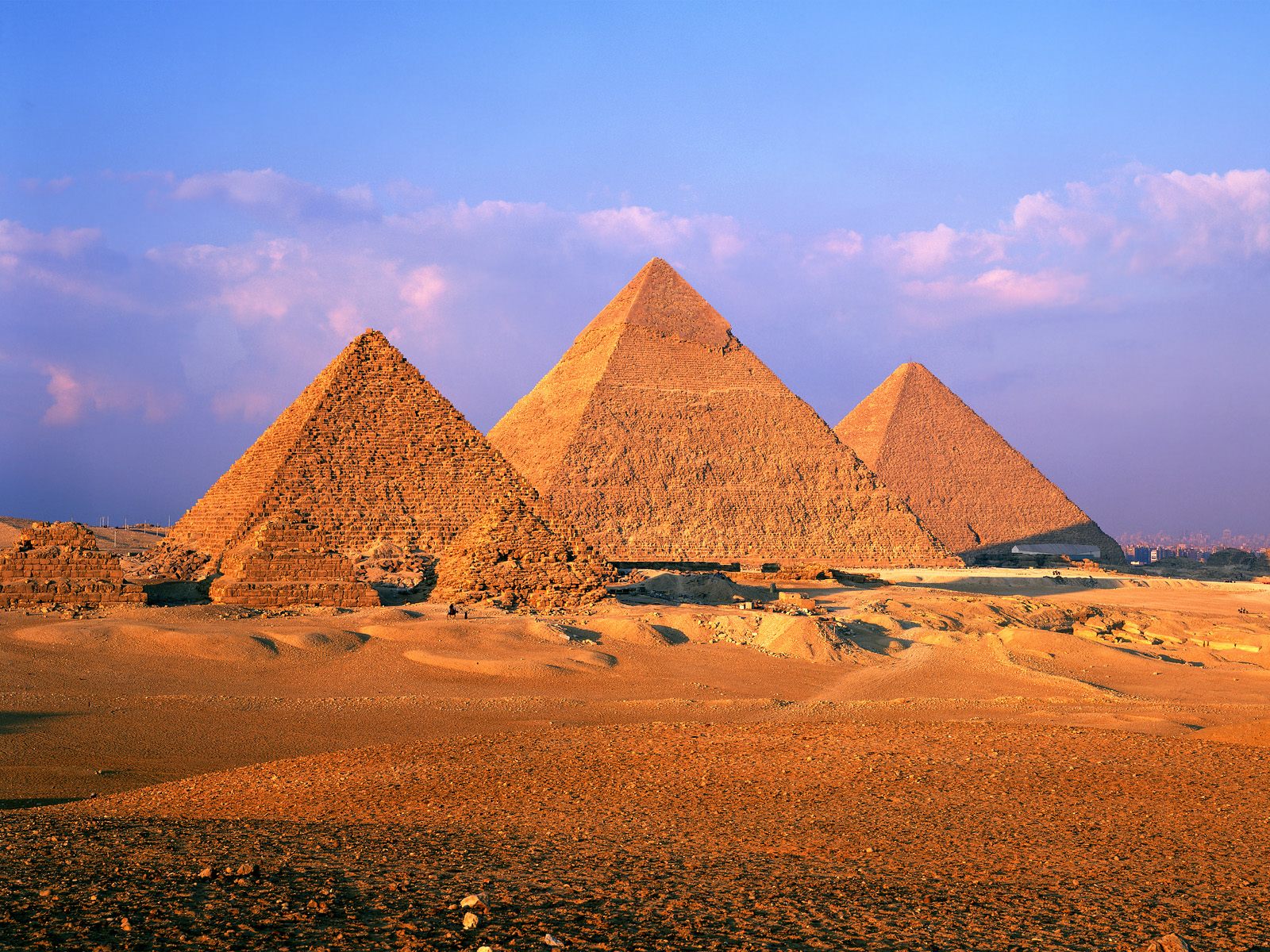 U.  Define pyramids –
Pyramids were used in the Old Kingdom as Egyptian tombs
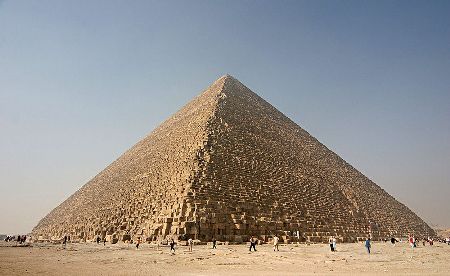 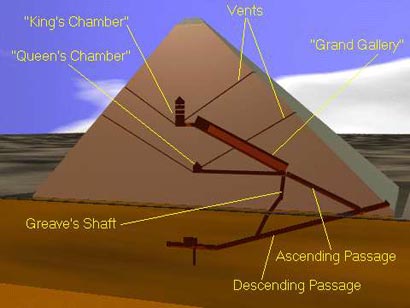 V.  Where were the pyramids built?  Why?
The pyramids were built on the west bank of the Nile because the sun sets in the west.
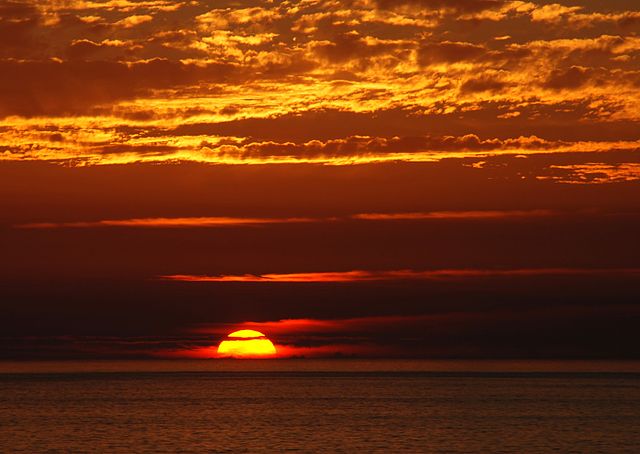 W.  What were pyramids designed to do?
They were designed to protect the pharaohs’ bodies from floods, wild animals, and robbers.
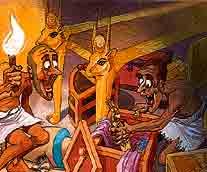 X.  What items of the pharaohs were placed in the pyramid?
Their personal belongings.  They placed clothing, weapons, furniture, and jewelry in the pyramids.
Y.  Who built the pyramids?  When did they build them?
Farmers worked on them when they were not working in their fields.
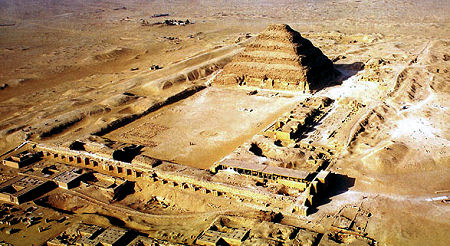 Z.  What were the steps in building a pyramid?
The workers used copper tools to cut huge granite and limestone blocks from quarries across the Nile valley or in Upper Egypt.
The blocks were tied to wooden sleds, pulled to the Nile, placed on barges, and floated across the river.
Others unloaded the blocks and pulled them to where the pyramids were being built.
Huge mud and brick ramps were beside the pyramids.
Workers used the ramps to drag the blocks up to each new layer of the pyramid.
AA.  What are the pyramids at Giza?
They are the most famous of the pyramids.  They built at Giza along the Nile River.
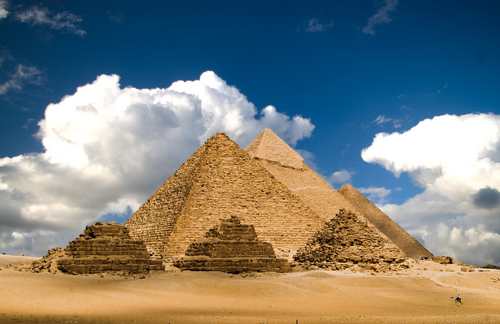 BB. Describe the following people:
Khufu – The pharaoh who built the largest pyramid at Giza.
Khafre – Khufu’s son; also had a pyramid built for himself at Giza; rumored to be the face on the sphinx
Menkaure – Pharaoh some time after Khafre; also had a pyramid built for him at Giza
The Pyramids at Giza
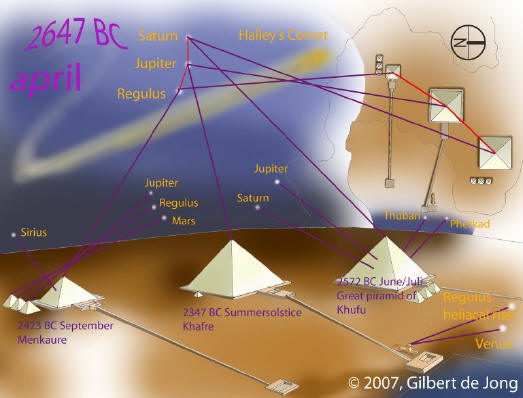 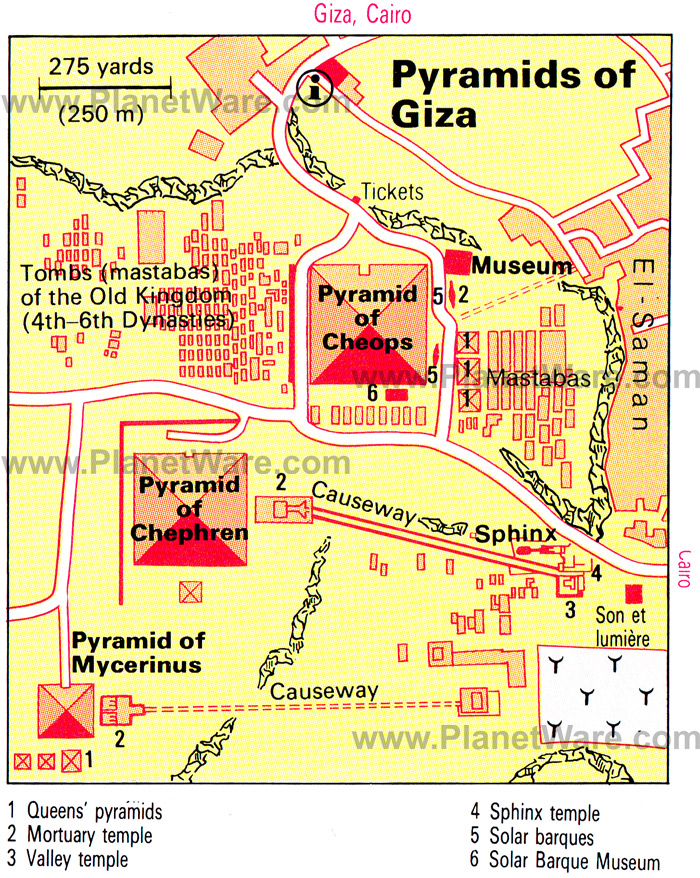 Religious Beliefs
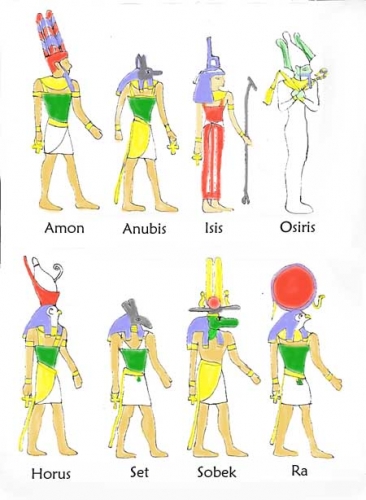 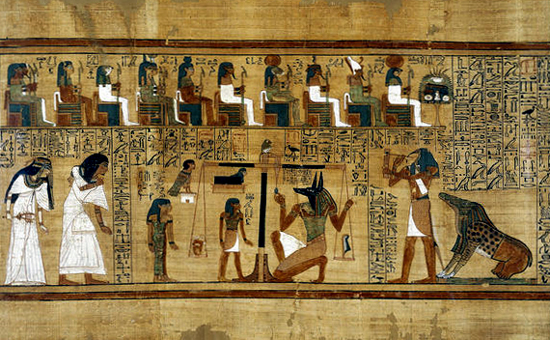 CC.  What were the following gods?
Hapi – river god
Re – sun god
Osiris – god of the harvest and eternal life
Isis – Osiris’s wife; ruled with him over the underworld
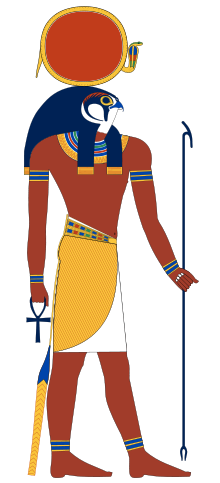 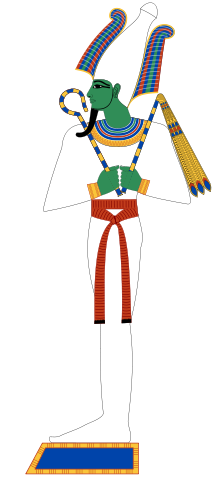 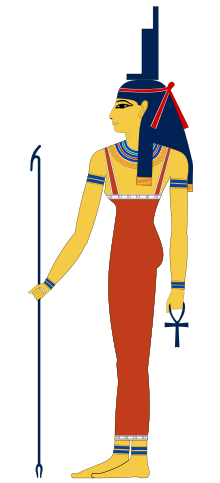 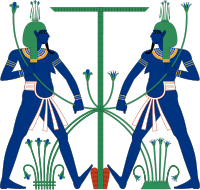 DD.  What did the ancient Egyptians believed happened after they died?
The Egyptians believed that the souls of the dead went to the underworld.
There, they were weighed on a scale.
If a person led a good life and knew certain spells, the scales balanced.
Osiris would grant them life after death.
To learn the correct spells, Egyptians studied a book called the Book of the Dead.
EE.  Define Book of the Dead –
a special book containing magic spells; Egyptians studied this to learn the correct spells
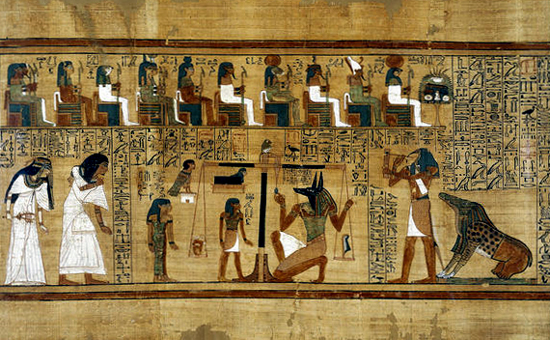 FF.  Define embalming –
a process used to keep bodies from decaying
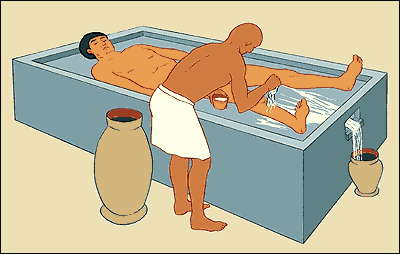 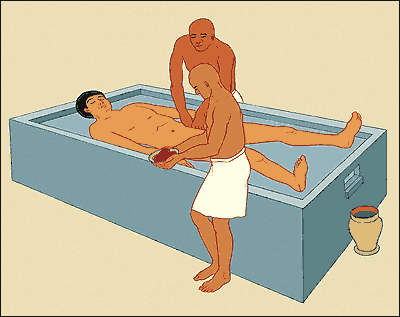 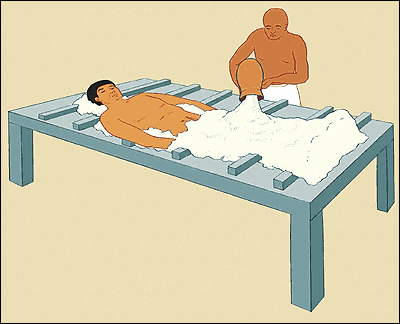 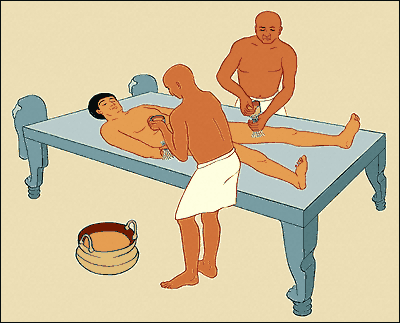 GG.  Why did the Egyptian use embalming?
They believed the soul could not live in the underworld without the body.
HH.  Explain the process of embalming/mummification.
They removed the internal organs and placed them in canopic jars.
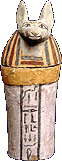 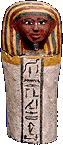 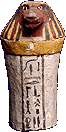 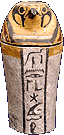 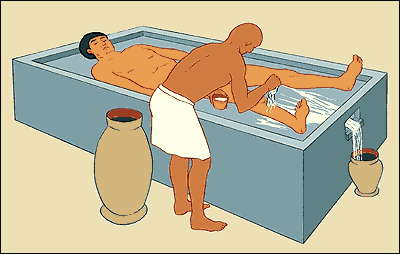 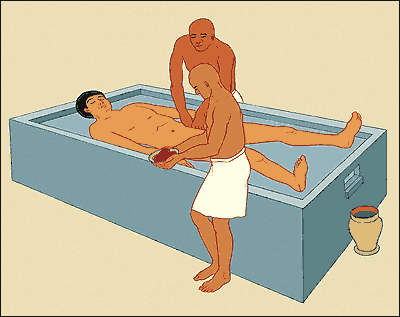 HH.  Explain the process of embalming/mummification.
They then placed the body in a wooden box and covered it with natron.
Define natron – a chemical used to dry up the water in the body; type of salt
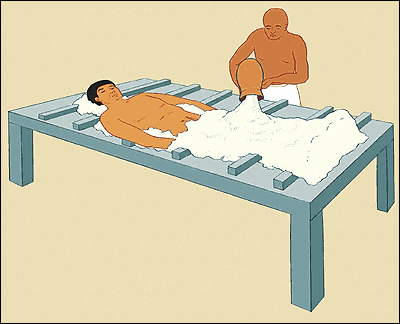 HH.  Explain the process of embalming/mummification
After the natron had dried out the body, it was wrapped with long strips of linen.
Define mummy – preserved body of a dead person, often wrapped in a type of cloth
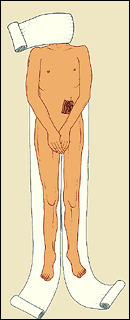 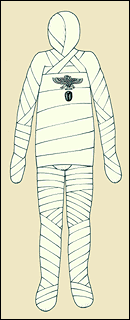 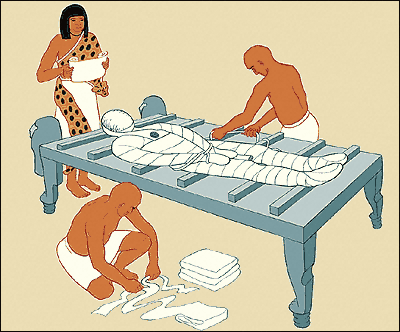 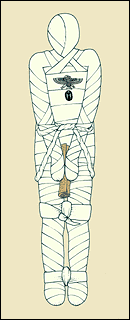 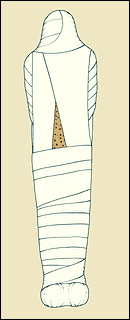 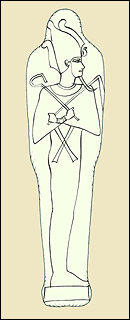 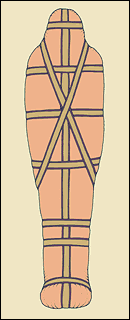 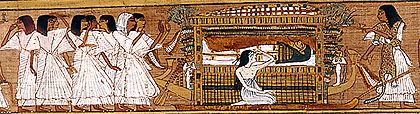 II.  Where were mummies placed?
The mummies of the poor were buried in caves or the sand.
The mummies of the wealthy were placed in a special case or coffin.
The coffin was placed in a tomb.
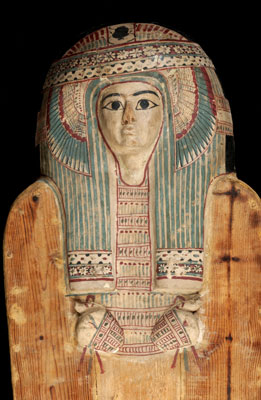 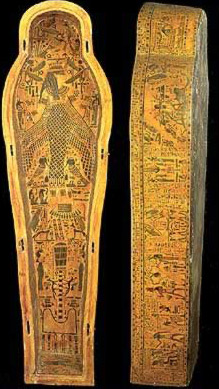 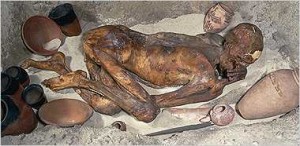 The Middle Kingdom
JJ.  The Middle Kingdom began around 2100 B. C.
KK.  Describe life in the Middle Kingdom.
Pharaohs had less power.
Pharaohs were no longer buried in pyramids but in tombs cut into cliffs.
The Egyptians began to trade with countries outside the Nile valley.
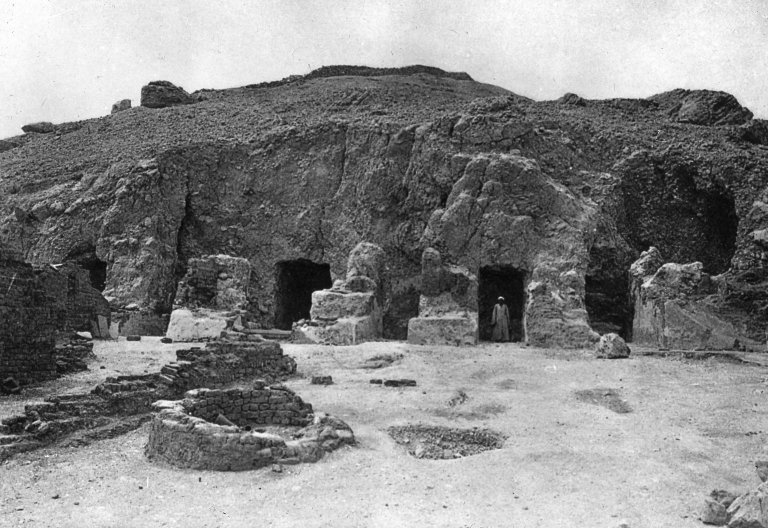 LL.  When did the Middle Kingdom end?
1786 B. C.
MM.  What led to the end of the Middle Kingdom?
Egypt was invaded by the Hyksos, a people from western Asia.
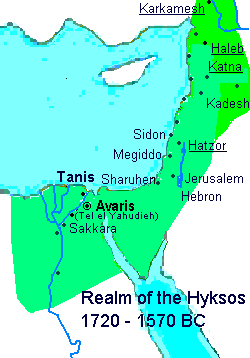 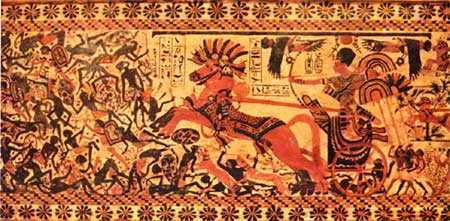 NN.  How did the Hyksos conquer Egypt?
The Hyksos had chariots and weapons made of bronze and iron.
The Egyptians fought on foot with weapons of copper and stone, which led to their defeat.
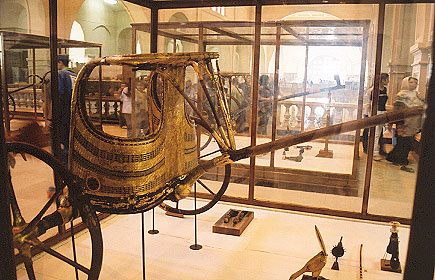 OO.  What happened to the Hyksos?
Ahmose was an Egyptian prince.  He led an uprising, using Hyksos weapons, and drove the Hyksos out of Egypt.
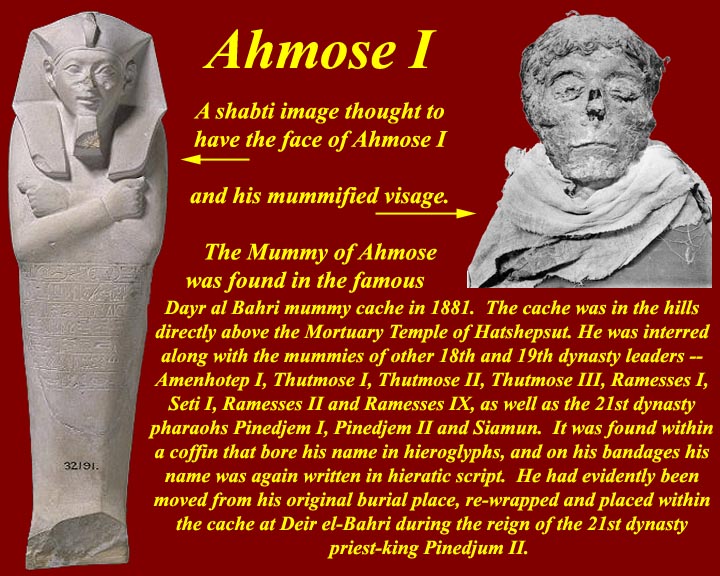 The New Kingdom
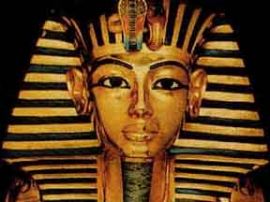 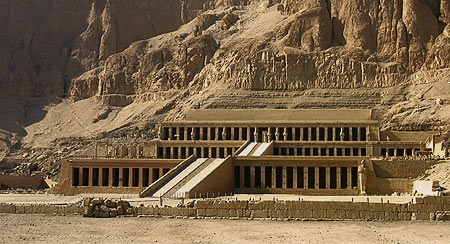 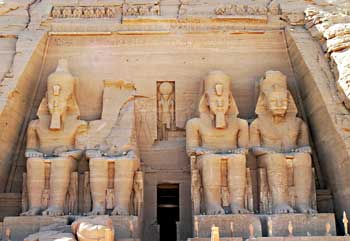 PP.  Who was Ahmose?
Ahmose was an Egyptian prince who founded another line of pharaohs and began a period known as the New Kingdom.
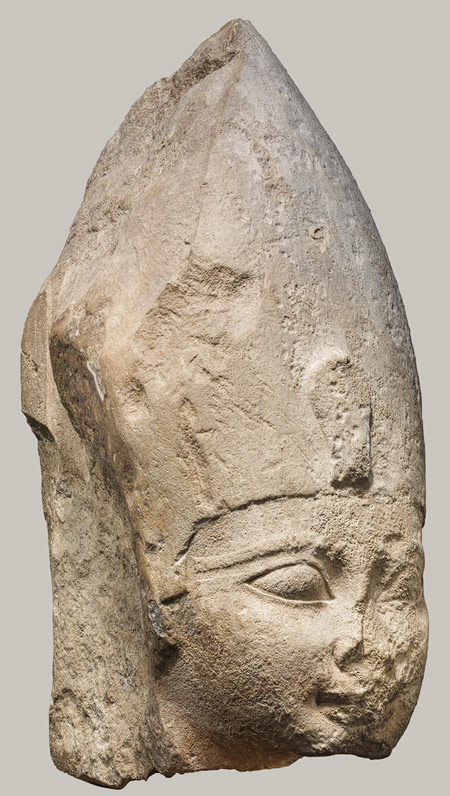 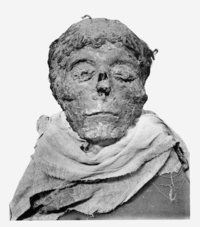 QQ.  What happened during the New Kingdom?
Egypt became richer and its cities grew larger.
RR.  Describe each of the following pharaohs.
1.  Ahmose – He founded a new line of pharaohs and began a period known as the New Kingdom.
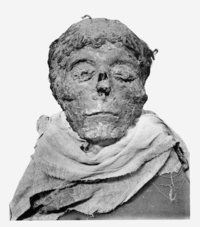 RR.  Describe each of the following pharaohs.
2.  Thutmose III – He was a warrior pharaoh, who extended Egyptian control into Syria and Palestine.
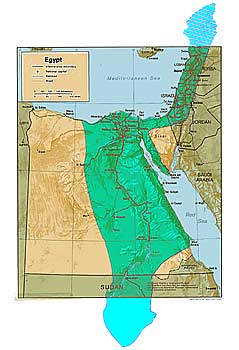 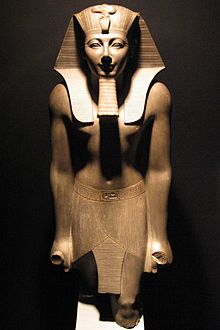 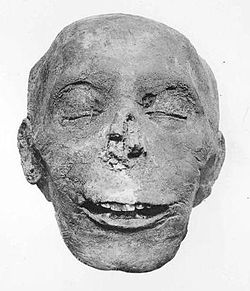 RR.  Describe each of the following pharaohs.
3.  Hatshepsut
She was a female pharaoh not interested in war and conquest (Thutmose III’s stepmother).
She was interested in trade and temples.
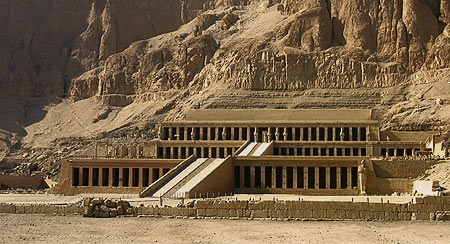 RR.  Describe each of the following pharaohs.
3.  Hatshepsut
During her rule, Egyptian traders sailed along the eastern coast of Africa to a land called Punt.
The Egyptians traded beads and metal tools and weapons for things such as ivory, a black wood called ebony, monkeys, hunting dogs, leopard skins, and incense, a material burned for its smell.
RR.  Describe each of the following pharaohs.
3.  Hatshepsut
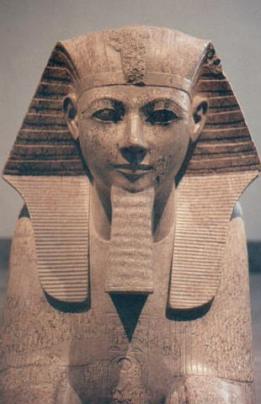 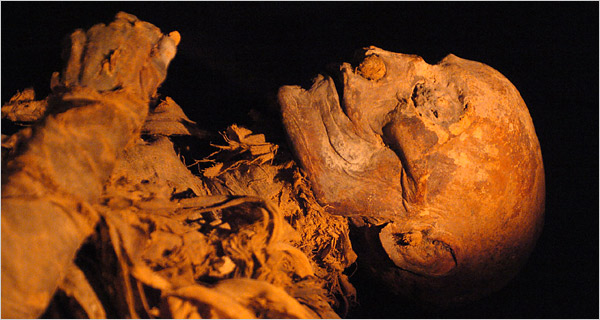 Religion
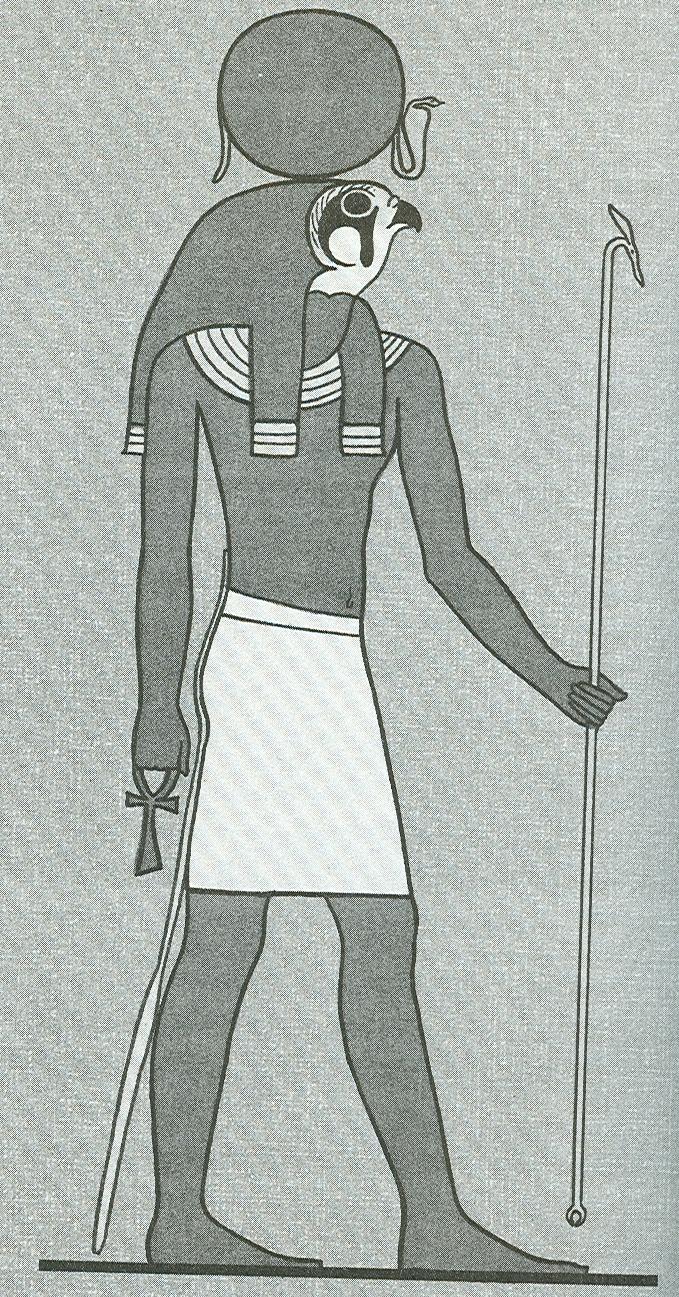 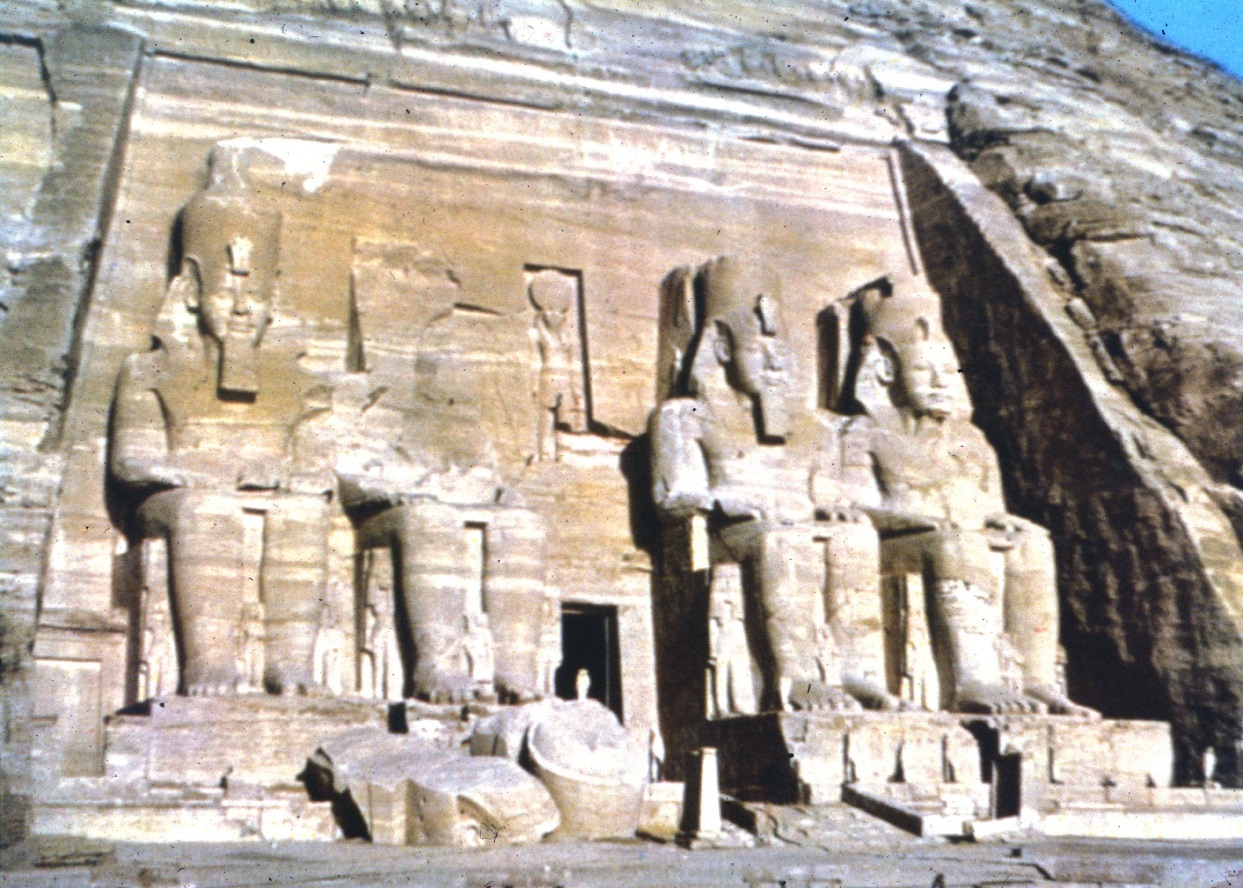 SS. And TT. What was the new god of the New Kingdom and how did the god come to be?
The new god was Amon-Re.  Since the capital was moved to Thebes, the Egyptians combined Amon, god of Thebes, with Re, the sun god.
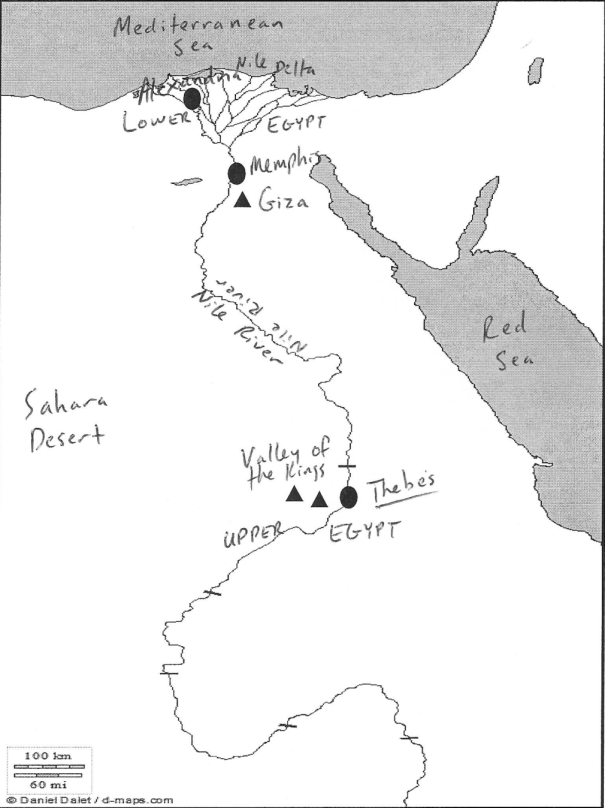 UU.  Temples were more than houses of worship.  What else took place at temples?
Temples were industrial centers.
They gave work to sculptors and artisans who carved statues, built furniture, and made clothes for priests.
They had treasuries that were filled with copper, gold jewelry, glass bottles, bundles of grain, dried fish, and sweet-smelling oils.
The temples were also schools where boys trained to be scribes.
VV.  How did one become a scribe?
The right to be a scribe was passed down from father to son (If ones father was a scribe, they became a scribe.)
WW.  Describe the job of a scribe.
They wrote religious works, such as, spells, charms, and prayers.
They kept records of the pharaohs’ laws and lists of the grain and animals paid as taxes.
They copied fairy tales and adventure stories and wrote down medical prescriptions.
XX.  What was one kind of Egyptian writing?
One kind of writing was hieroglyphics.
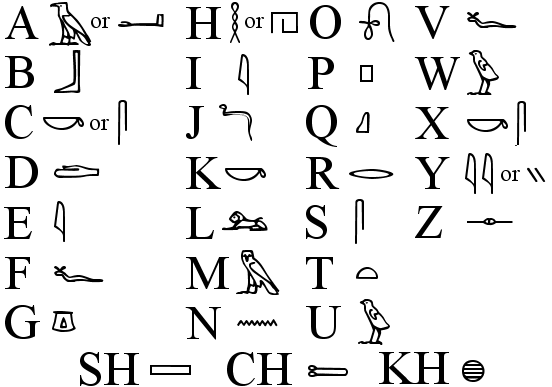 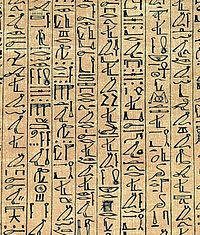 YY.  Define hieroglyphics –
a kind of writing in which pictures stand for words or sounds
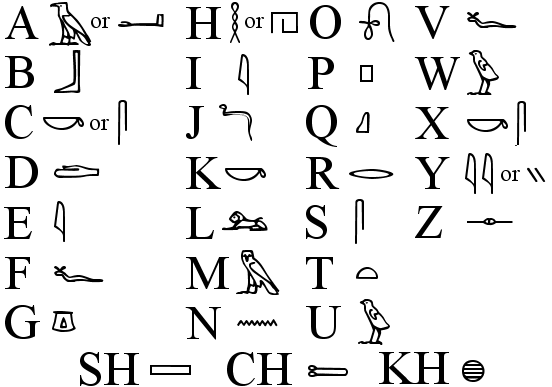 ZZ.  Why did Egyptian scribes create other kinds of writing?
Scribes needed an easier form of writing to keep records.  They developed two other kinds of writing in which hieroglyphs were rounded off and connected.
AAA.  What was the Rosetta Stone?
It was a stone found in 1799, which helped translate hieroglyphics.
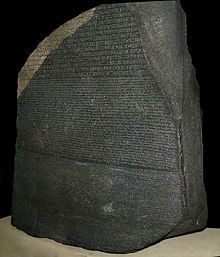 Decline of Egypt
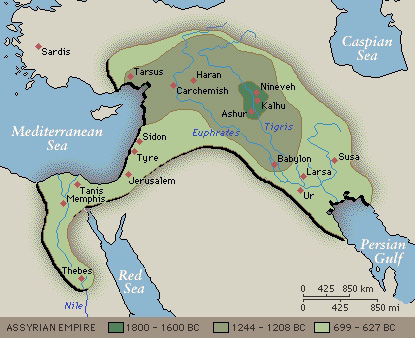 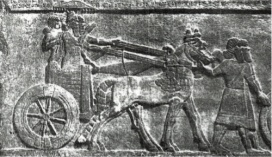 BBB.  Over time, what happened between the priests and pharaohs?
The priests of Amon-Re gained much power and wealth.
They owned one third of Egypt’s land and began to play a major role in the government.
As time passed, the pharaohs’ power declined.
CCC.  What happened during the rule of Amenhotep IV?
He did not like the priests of Amon-Re.
He did not agree with them on what was good for Egypt.
He wanted to return power to the pharaohs.
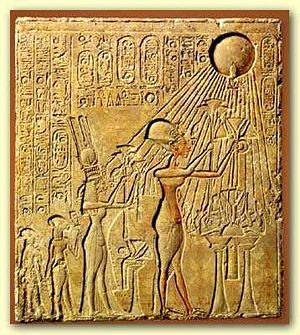 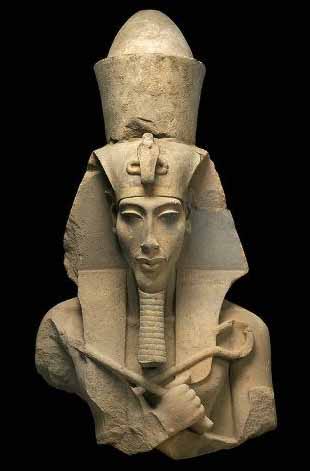 CCC.  What happened during the rule of Amenhotep IV?
Amenhotep IV closed the temples of Amon-Re and fired all of the temple workers.
He created a new religion that worshipped only one god, Aton, but only family and friends accepted this new religion.
Amenhotep changed his name to Akhenaton, which means “Spirit of Aton”.
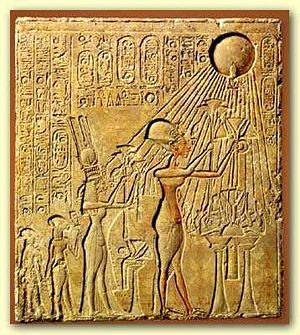 DDD.  Describe the rule of Tutankhamen.
Tutankhamen was Amenhotep IV’s son-in-law.
He became pharaoh at the age of 9 after Amenhotep IV died.
He was forced to return to the old religion.
Tutankhamen died after ruling for about nine years.
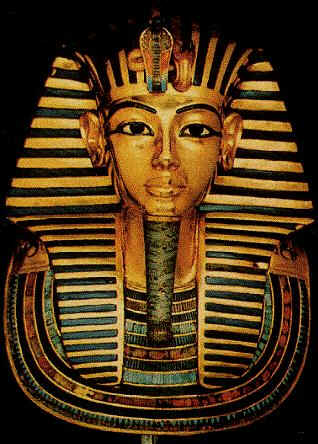 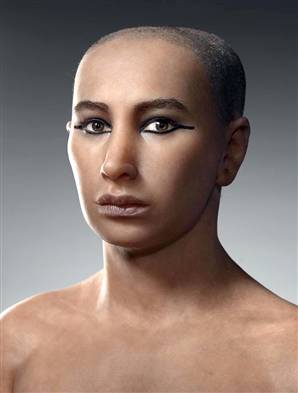 DDD.  Describe the rule of Tutankhamen.
He is only well known because his tomb was found intact by Howard Carter in 1922.
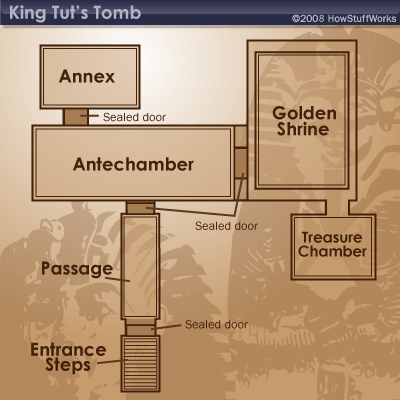 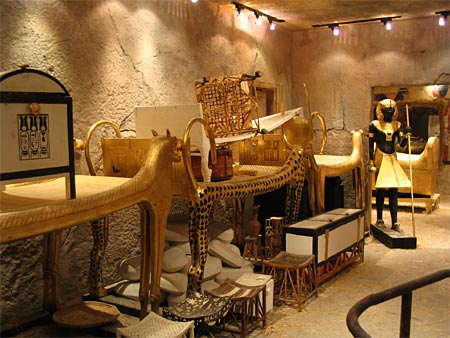 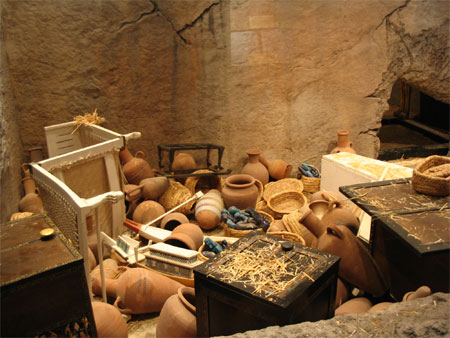 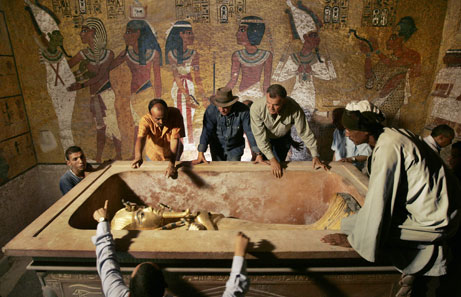 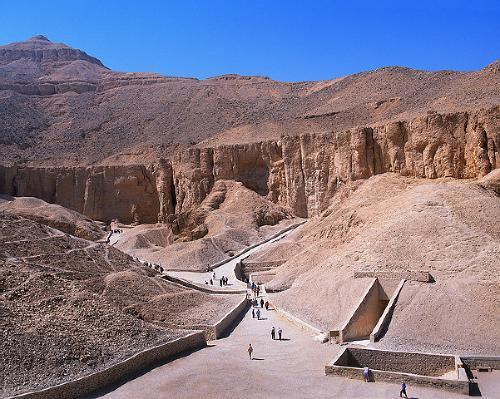 EEE.  How did Egypt lose its power?
Little by little, Egypt lost its power.
One reason was the struggle between the priests and pharaohs.
Another was the pharaohs’ attempts to keep neighboring countries under Egyptian control.
Much energy and money was spent on war.
Other peoples of the eastern Mediterranean were using iron weapons.
Since Egypt did not have iron ore, money was spent to bring in small amounts to make weapons.
FFF.  Who eventually took over Egypt?
Egypt was taken over by the Assyrians in 671 B. C.
Contributions
Lesson Essential Question - How did the ancient Egyptians contribute to modern society?
GGG.  Define papyrus -
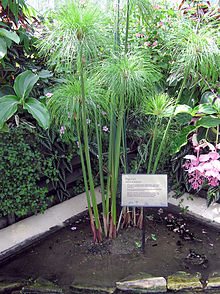 a reed (plant) used to make paper; Egyptian paper
http://www.youtube.com/watch?v=_FNtqAkzpuU
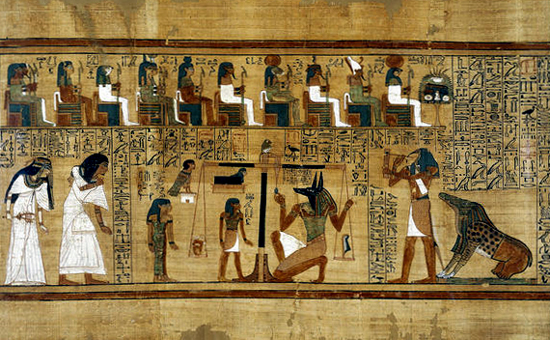 HHH.  Describe the Egyptian contributions in the following areas:
1.  Papyrus
To write on papyrus, the Egyptians invented ink.
Papyrus was made into baskets and sandals.
It was tied into bundles to make columns for houses.
Rafts and riverboats were made of papyrus.
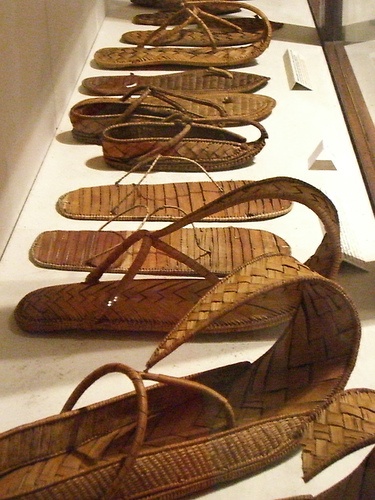 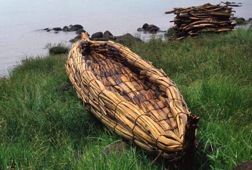 HHH.  Describe the Egyptian contributions in the following areas:
2.  Hieroglyphics
Define hieroglyphics – Hieroglyphics are Egyptian writing.
Hieroglyphics was a kind of writing in which pictures stand for words or sounds.
How did scribes use hieroglyphics?  Scribes wrote religious works (spells, charms, prayers).  They kept lists of the pharaohs laws and lists of the grain and animals paid as taxes.  Scribes also copied fairy tales, adventure stories and wrote down medical prescriptions.
HHH.  Describe the Egyptian contributions in the following areas:
3.  Mathematics
They used a number system based on ten.
They used fractions and whole numbers.
They used geometry to survey, or measure the land.
They needed to survey the land after floodwaters washed away boundary markers.
HHH.  Describe the Egyptian contributions in the following areas:
4.  Calendar
They knew the Nile flooded each year about the same time.
They created a calendar based on the flooding.
There were three seasons at 120 days each, and five special feast days for the gods (365 days).
HHH.  Describe the Egyptian contributions in the following areas:
5.  Medicine
They were the first specialists in medicine:  eye doctors, dentists, animal doctors.
They were the first to use bandages, splints, and compresses.
They were masters at sewing up cuts and setting broken bones.
The Egyptians treated problems from indigestion to hair loss.